Lecture 5
Feynman diagrams
Fokker-Plank Equation
Small Perturbations;  Local Perturbations;  Smooth Perturbations; Geometrical optics;                 Path Integral
Random Matrix Theory
Supersymmetry
Parabolic (paraxial) approximation
propagator
0
0
resonant Bragg scattering
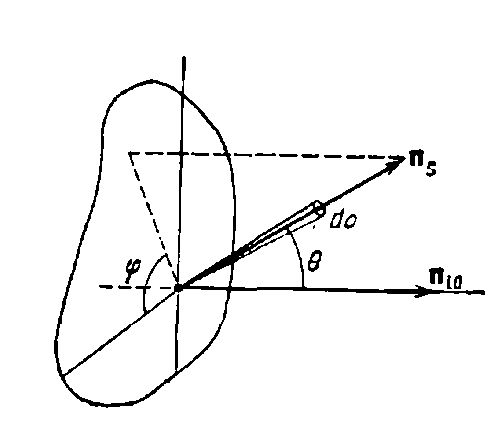 energy flux density
V
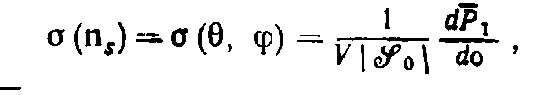 Differential SCS
Total SCS
(Energy of the scattered field)
(Energy of the incident field)
Limits of validity of the single scattering (small perturbation) approximation
weak scattering
energy conservation
Extinction Length
is not necessarily small
small perturbations
smooth perturbations
Geometrical Optics
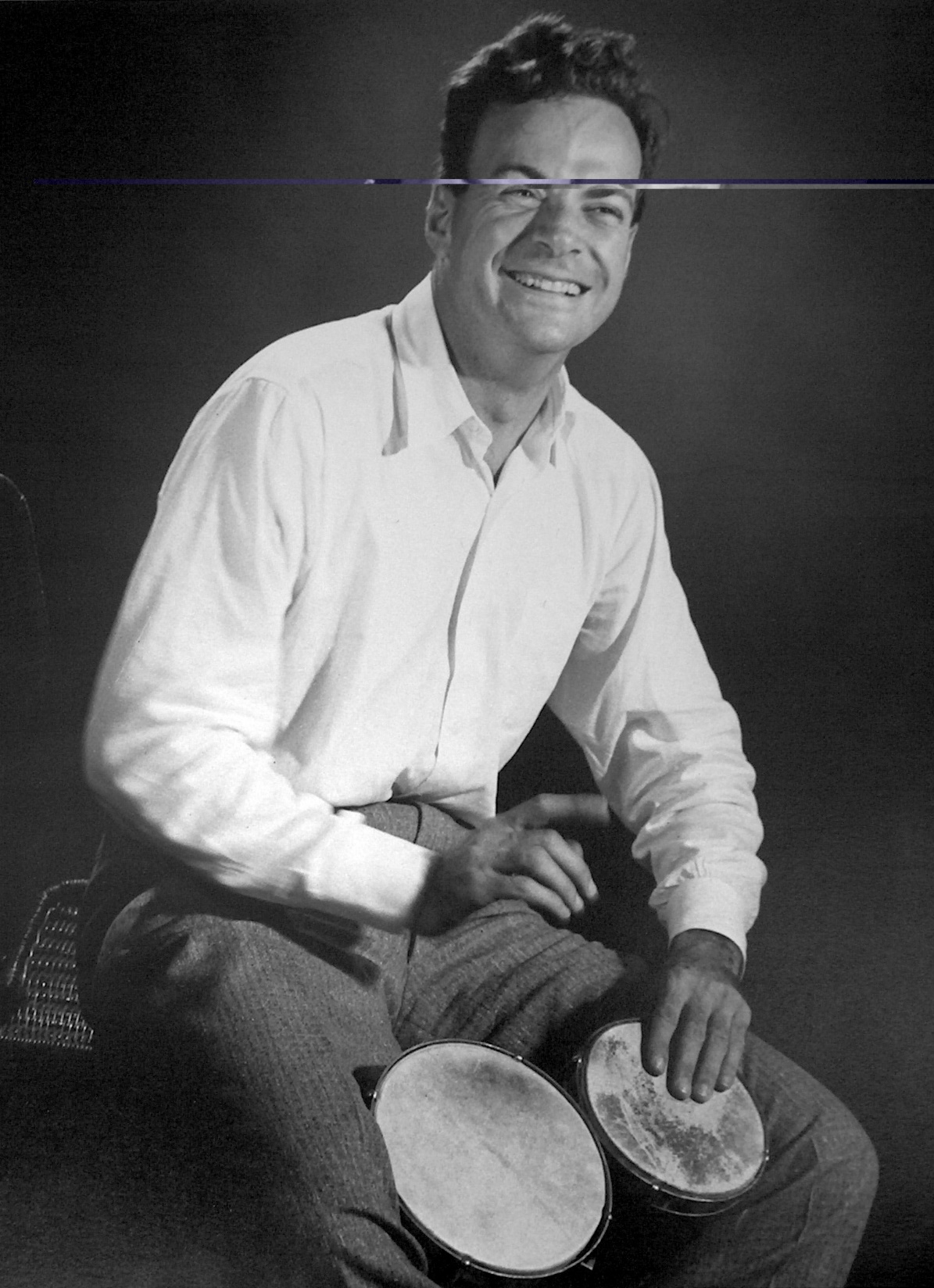 odd
even
Gaussian
Dyson Equation
WAVEGUIDE
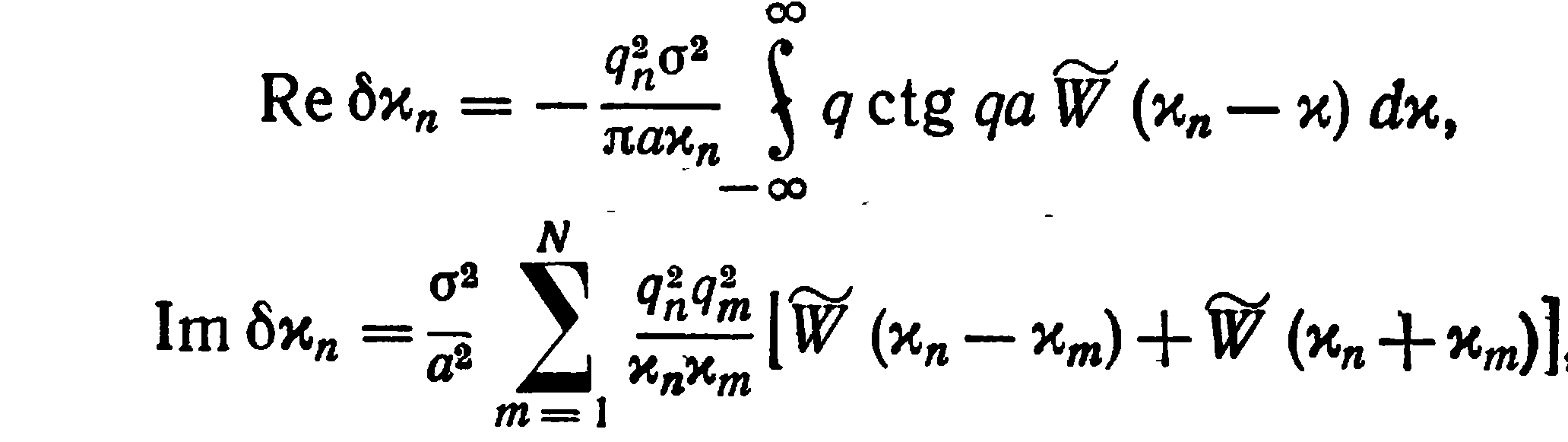 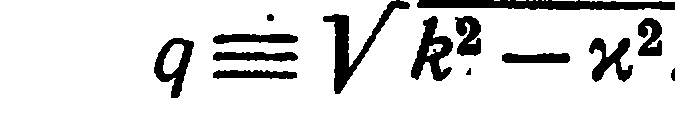 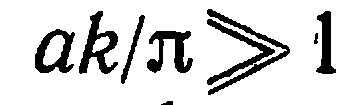 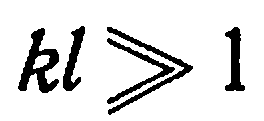 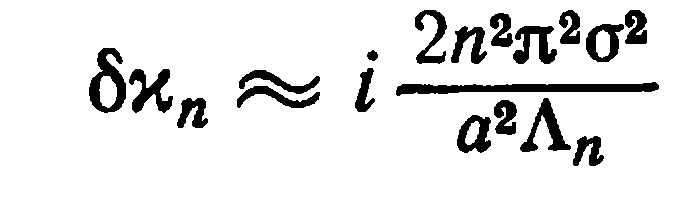 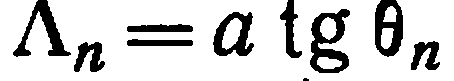 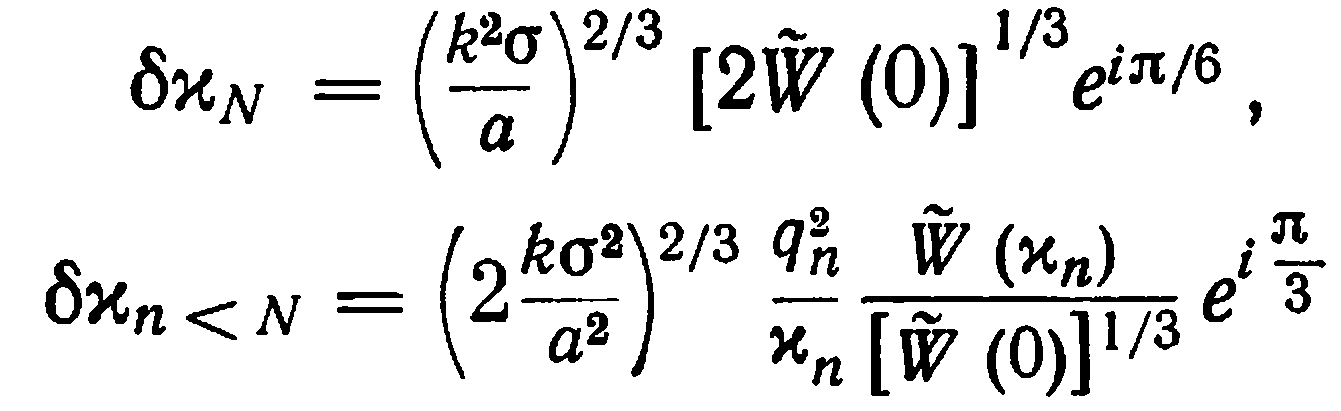 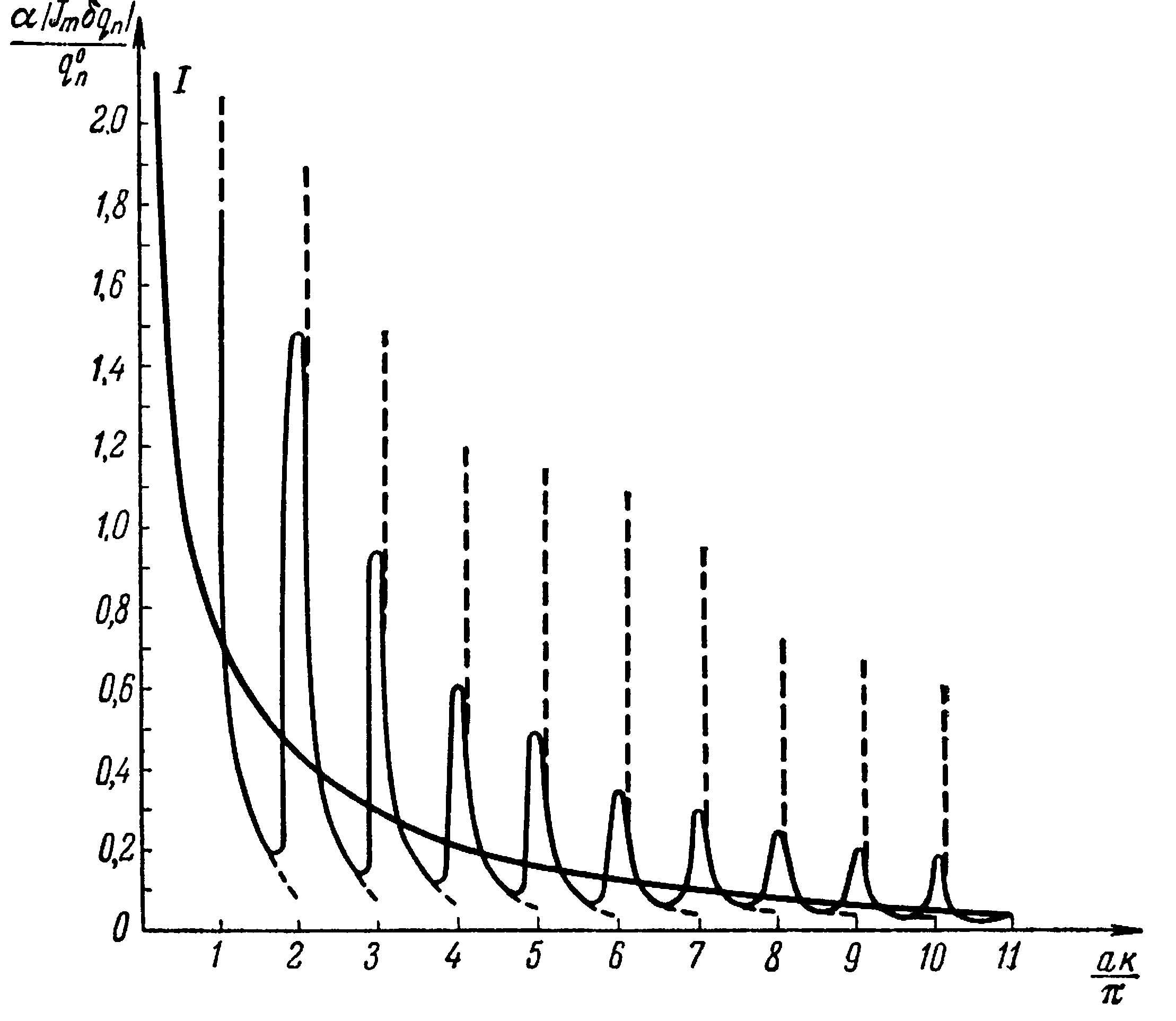 write analytical expressions  for the diagrams
estimate the diagrams for the  white-noise random process
Ladder diagrams
WAVEGUIDE
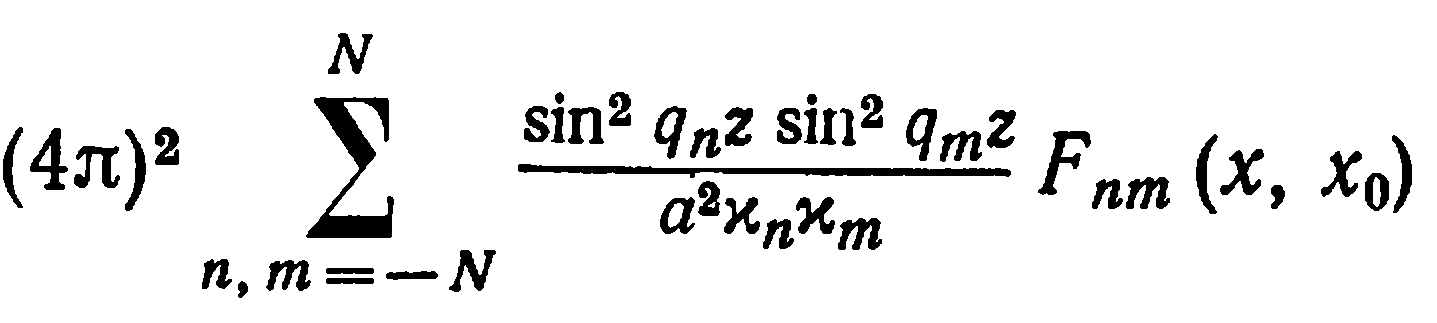 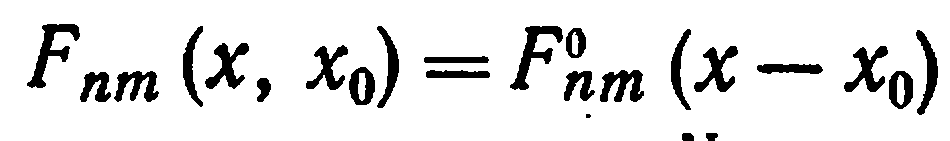 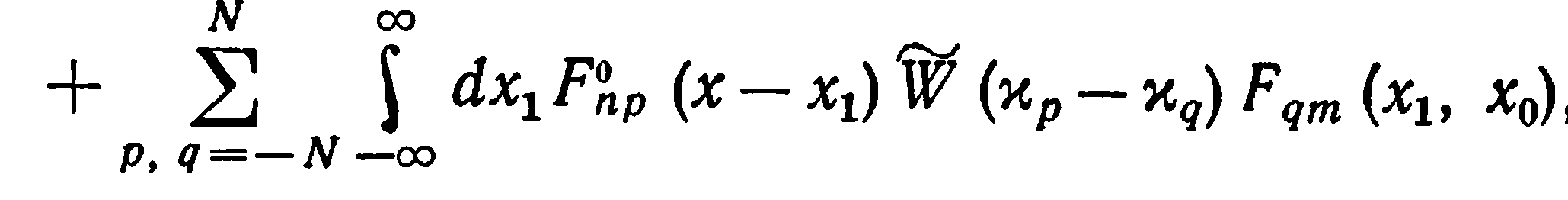 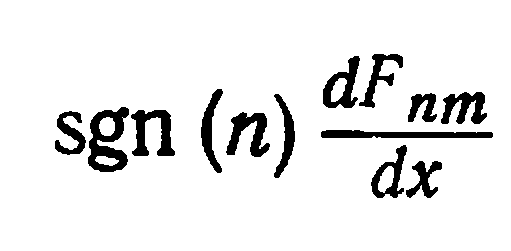 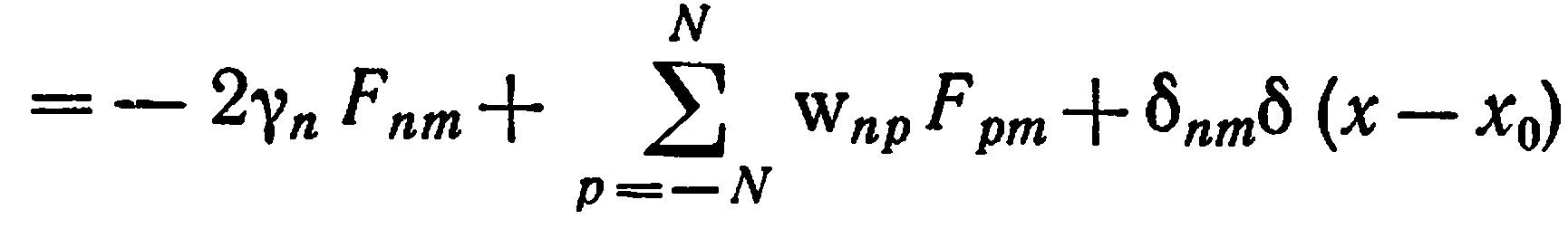 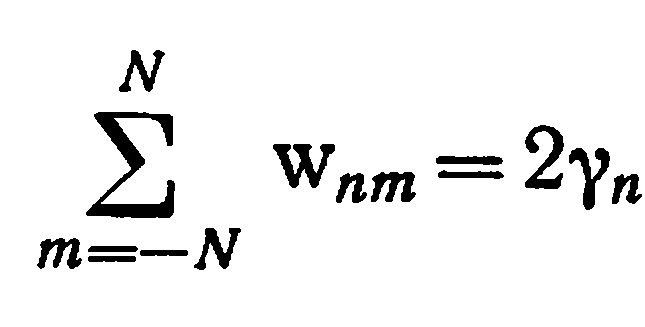 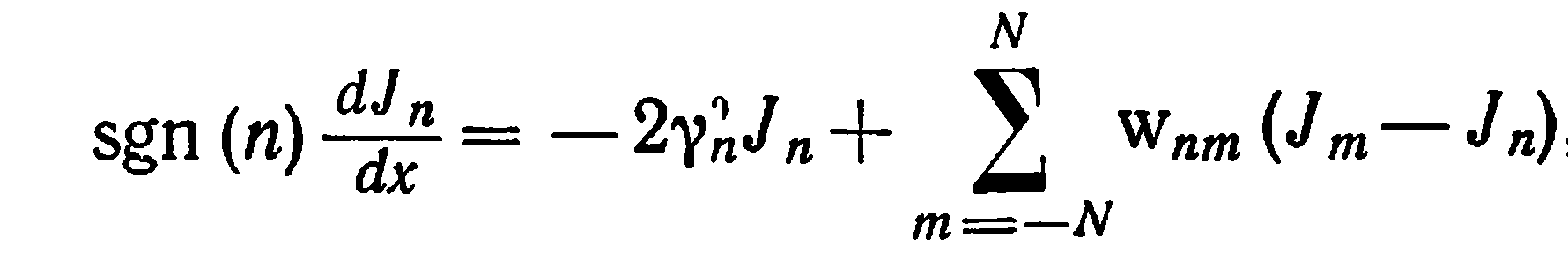 backscattered enhancement weak localization
interference
<                    >
RTE